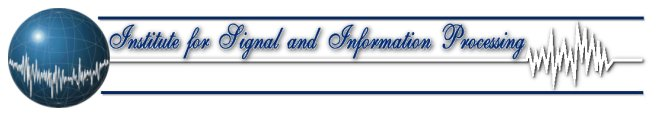 ASSESSING SEARCH TERM STRENGTH IN SPOKEN TERM DETECTION	Amir Harati and Joseph Picone	
	Institute for Signal and Information Processing, Temple University
www.isip.piconepress.com
Introduction
Searching audio, unlike  text data, is approximate and is based on likelihoods.
Performance  depends on  acoustic channel, speech rate, accent, language and confusability.
 Unlike text-based searches, the quality of the search term plays a significant role in the overall perception of the usability of the system. 
Goal: Develop a tool similar to how password checkers assess the strength of a password.
Features 






Most features can be derived from some basic representations (Table 3). 
A duration model based on N-gram phonetic representation developed and trained using TIMIT dataset.
Results
Table1- Features used to predict the keyword strength.
Table 5- Results for feature based method over NIST 2006.
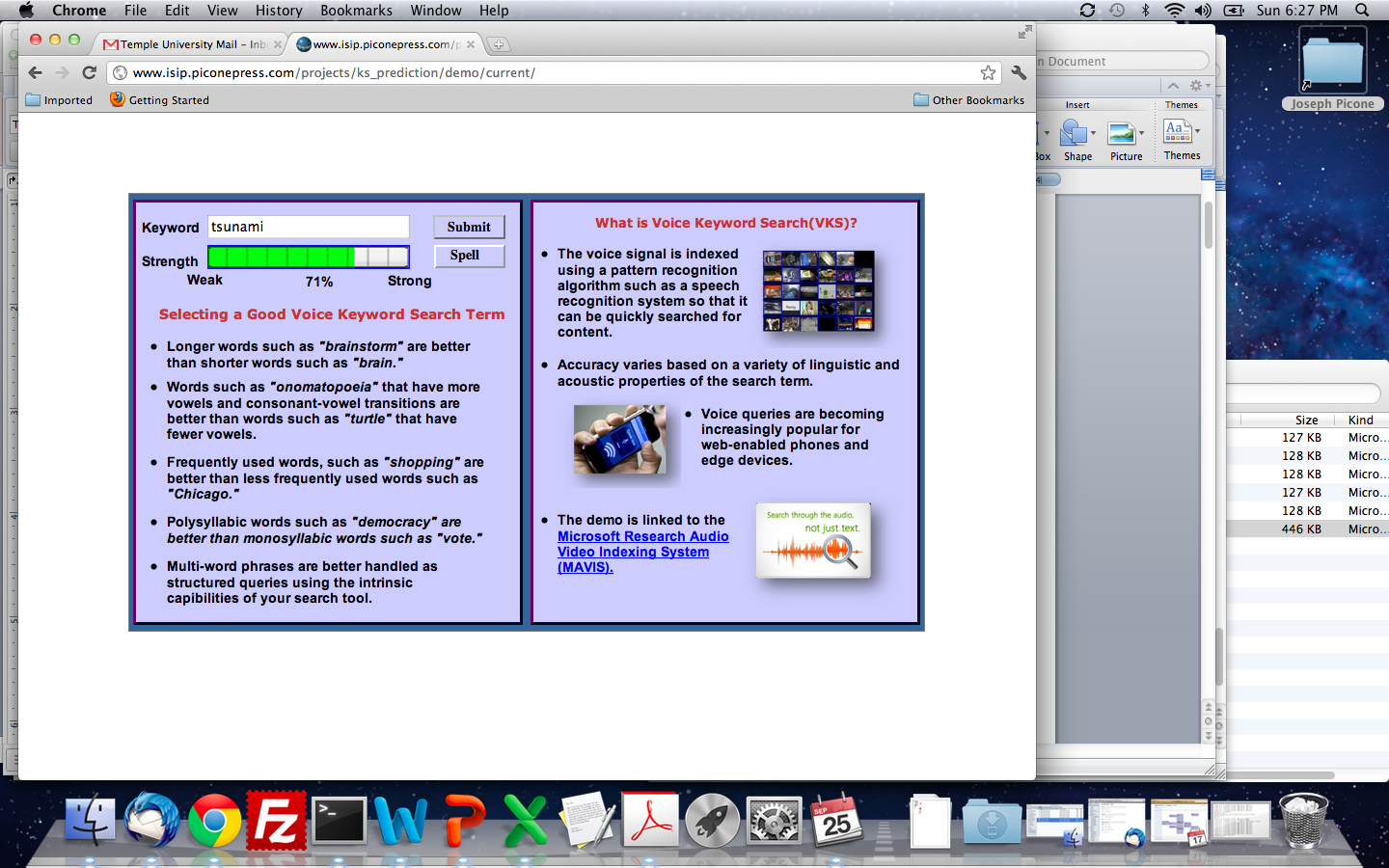 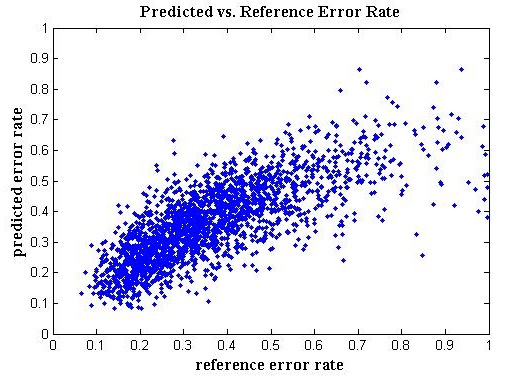 Table 6- Results for  KNN in Phonetic space for BBN dataset.
Figure 5. The predicted error rate is plotted against the reference error rate, demonstrating good correlation between the two.
Table 3- Example of converting word into basic feature representations
Table 2- Broad Phonetic Classes (BPC)
Figure 1. A screenshot of our demonstration software:
http://www.isip.piconepress.com/projects/ks_prediction/demo
Spoken Term Detection (STD)
STD Goal: “…detect the presence of a term in large audio corpus of heterogeneous speech…” 
STD Phases:
Indexing  the audio file.
Searching through the indexed data.
Error types:
 False alarms. 
Missed detections.
Machine Learning Algorithms 
Using machine learning algorithms to learn the relationship between a phonetic representation of a word and its word error rate  (WER).
The score is defined based on average WER predicted for a word.  
Strength Score =1-WER




Algorithms: Linear Regression,  Feed-Forward Neural Network, Regression Tree and  K-nearest neighbors (KNN) in the phonetic space.
Preprocessing includes whitening using singular value decomposition (SVD).
Neural Network has two layers with 30 neurons and trained by back-propagation algorithm.
Experimentation 





Correlation (R) and mean square error (MSE) are used to assess the prediction quality.
Duration is the most significant feature with around 40% correlation.
Table 4- Results for feature based method over NIST 2006.
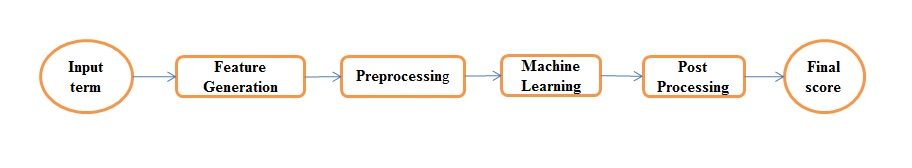 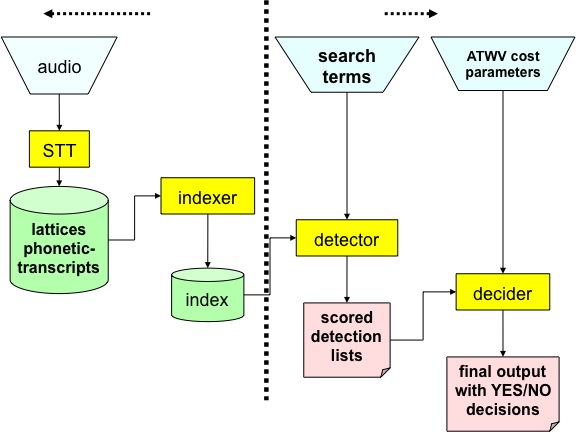 Figure 3. An overview of our approach to search term strength prediction that is based on decomposing terms into features.
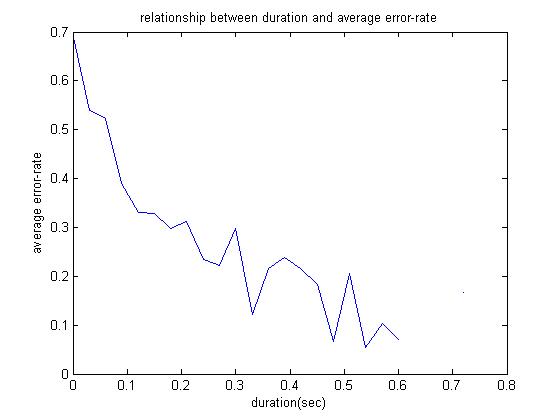 Figure 4. The relationship between duration and error rate shows that longer words generally result in better performance.
Figure 2. A common approach in STD is to use a speech to text system to index the speech signal (J. G. Fiscus, et al., 2007).